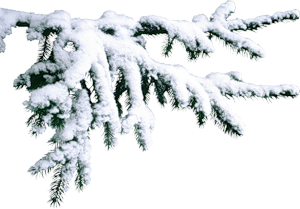 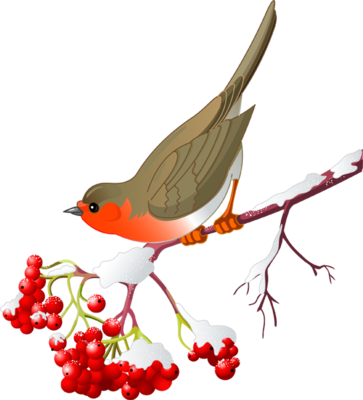 Муниципальное автономное дошкольное образовательное учреждение
детский сад комбинированного вида № 64141875 Московская область, Дмитровский район, пос. Некрасовский, мкр. Строителей, д.9
ИНН /КПП 5007010663/50070100
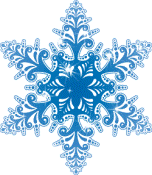 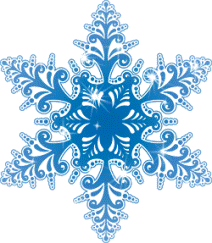 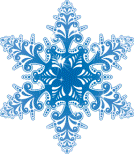 ЗИМА. ЗИМНИЕ ЗАБАВЫ
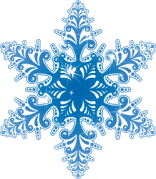 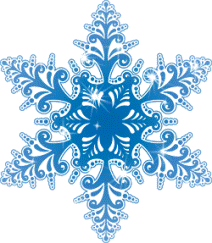 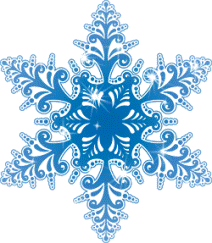 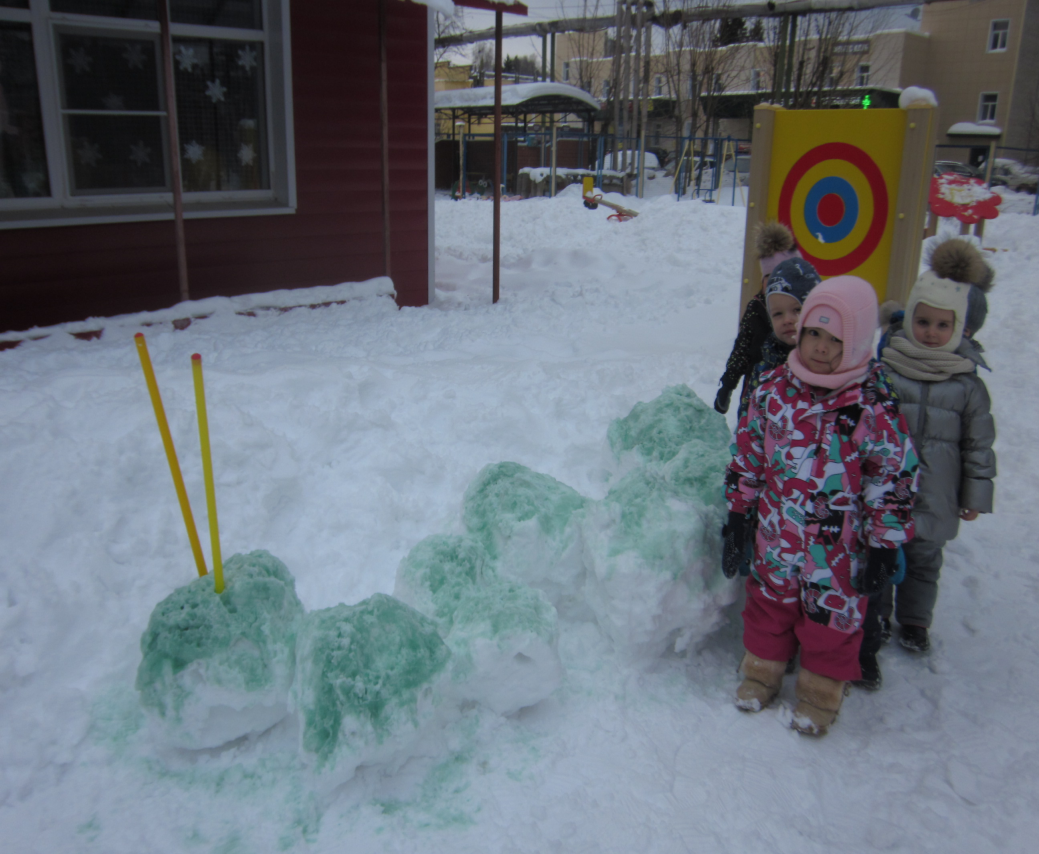 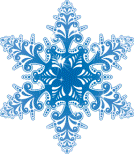 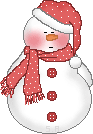 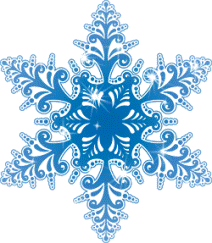 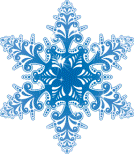 Инструктор по физической культуре 
Нестеренкова Оксана Анатольевна
I категория.
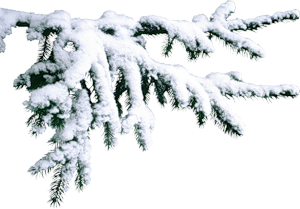 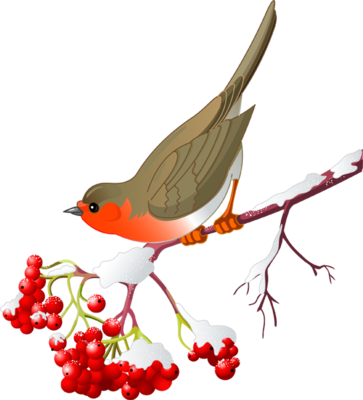 Вот зима пришла серебристая,Белым снегом замела поле чистое.
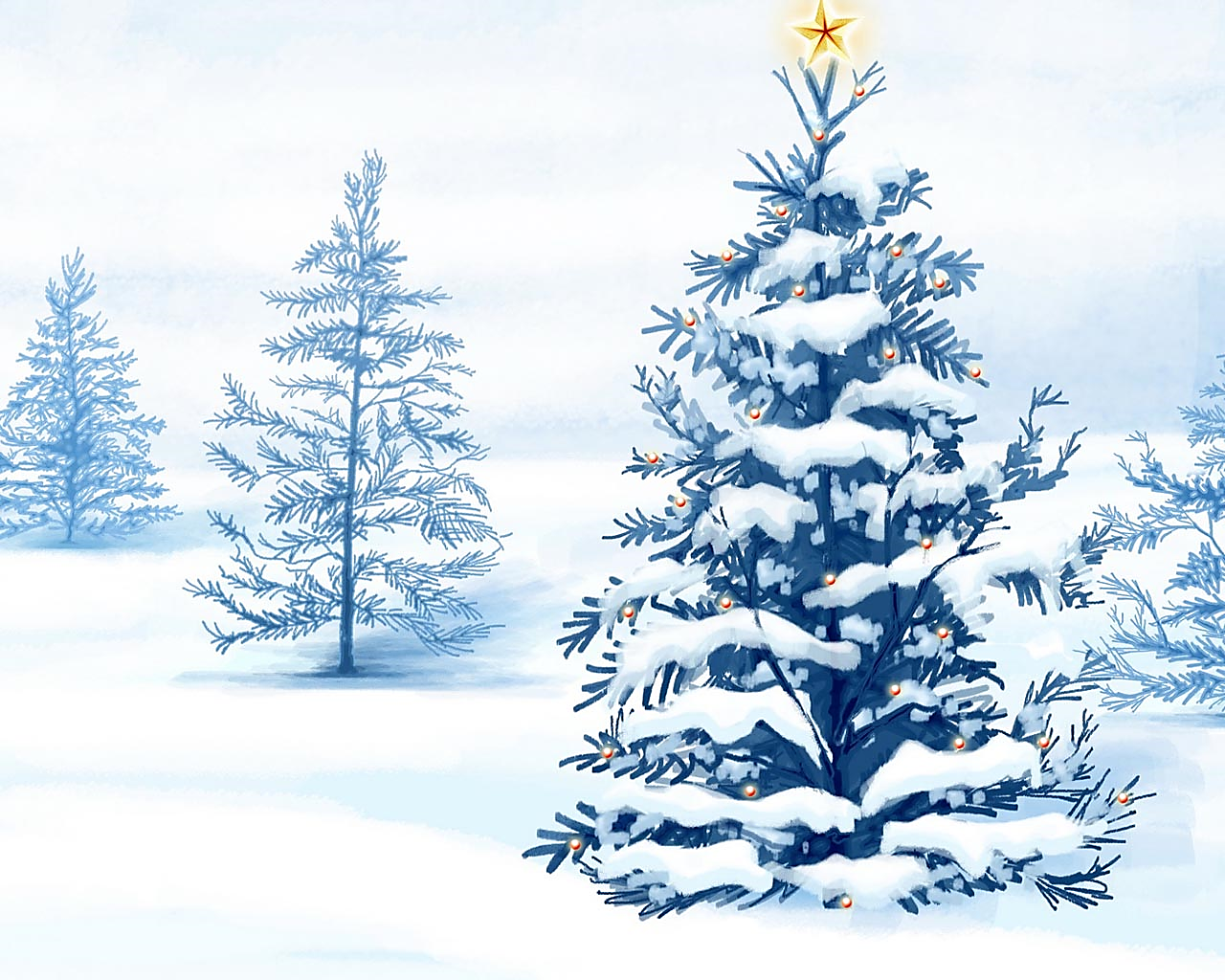 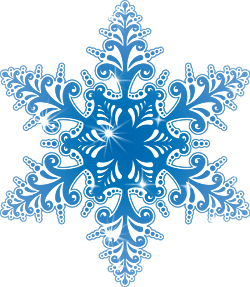 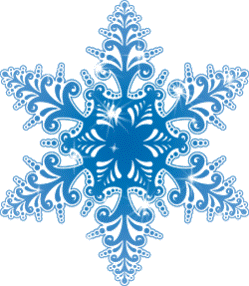 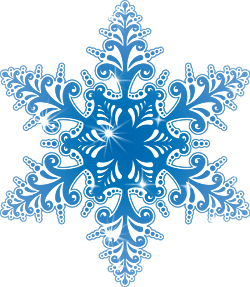 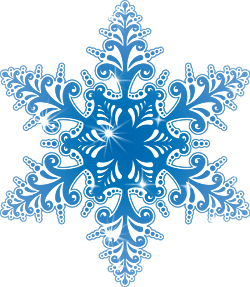 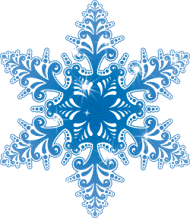 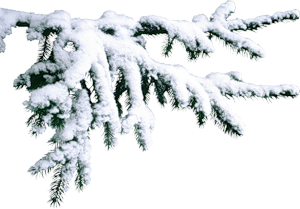 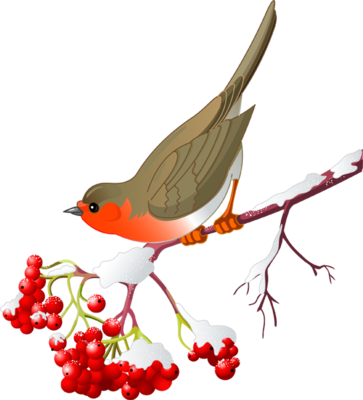 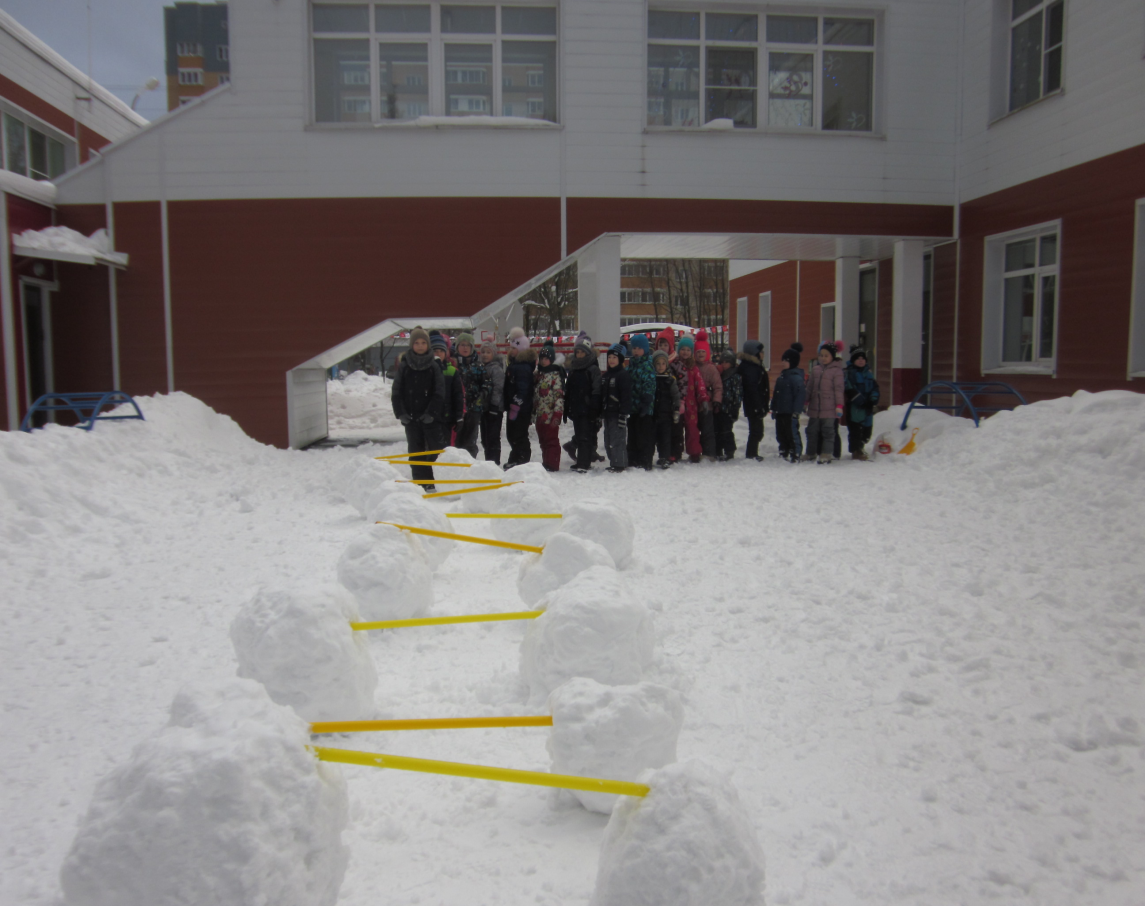 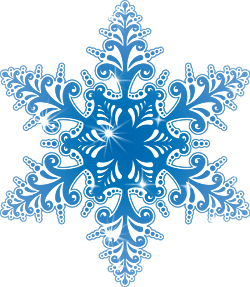 Над землёю закружилаВновь зима свой хоровод.Пусть  здоровье, радость, силуЗимний спорт нам принесёт.Все мы скажем : «Нет!»- простуде,Нам морозы нипочём.Мы дружить с коньками будем,С клюшкой, шайбой и мячом.
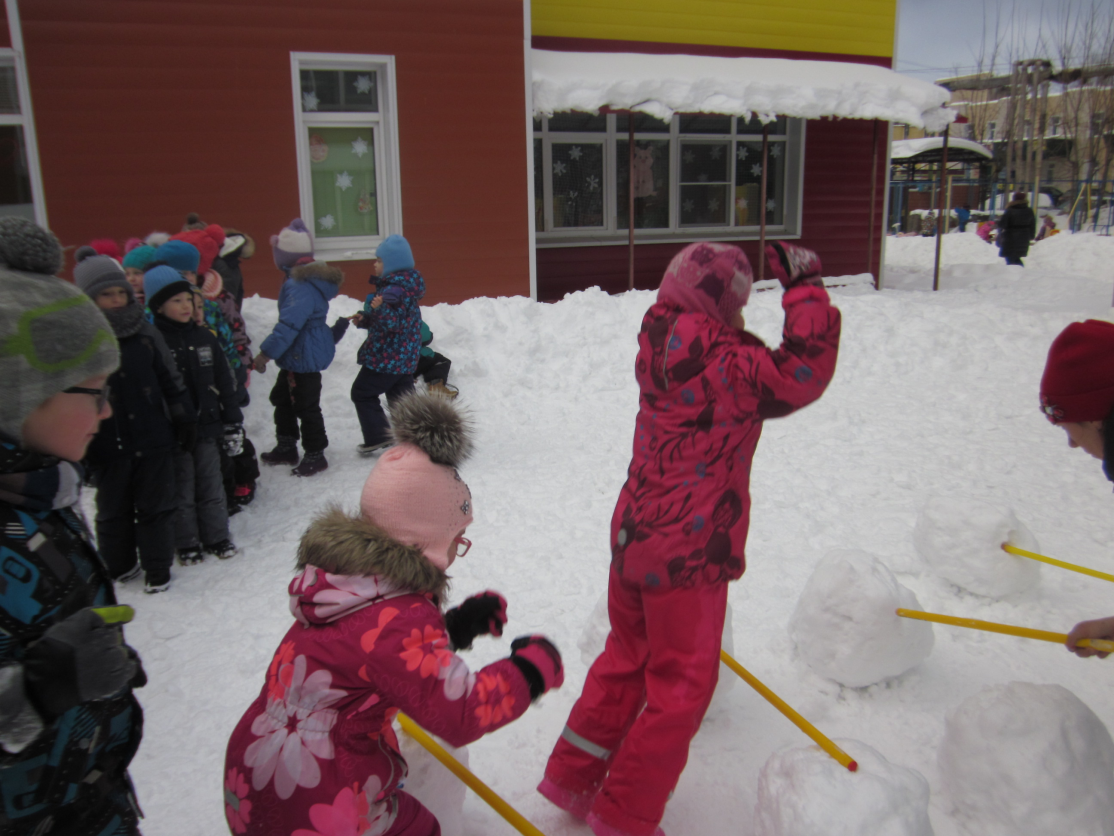 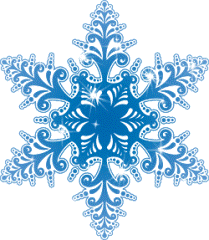 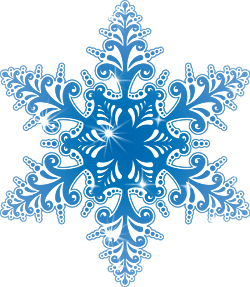 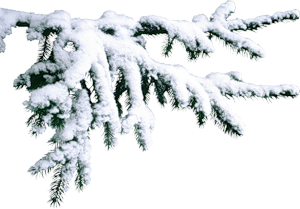 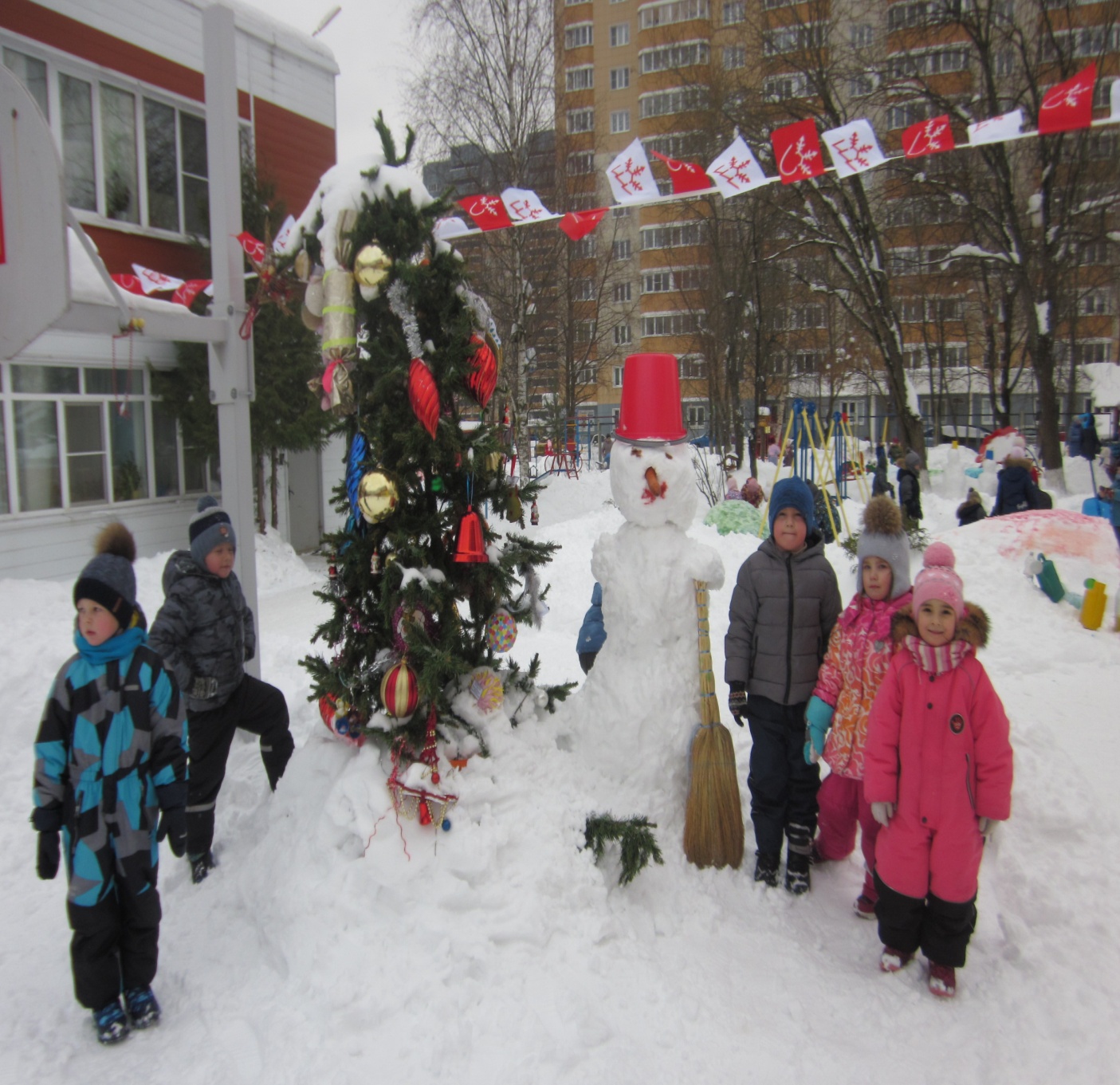 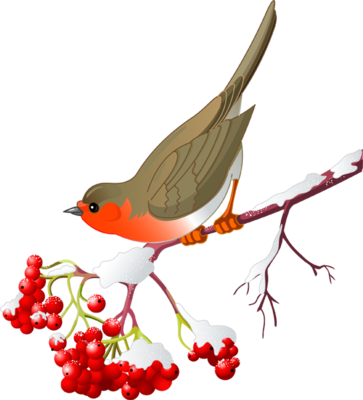 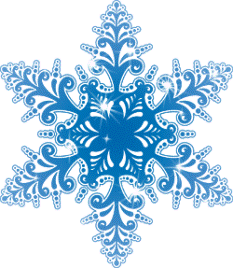 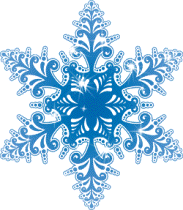 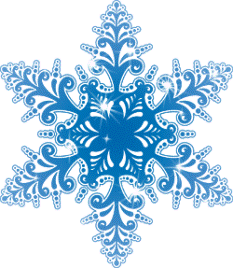 Что за снежные мячиКатят дружно малыши.Есть морковка, угольки.Стоят стражники Зимы.
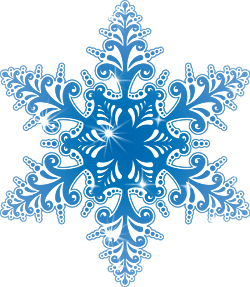 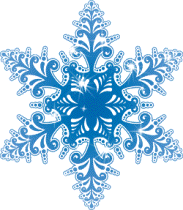 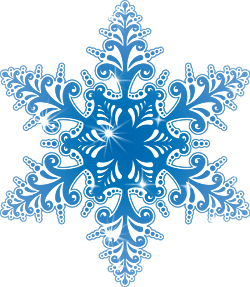 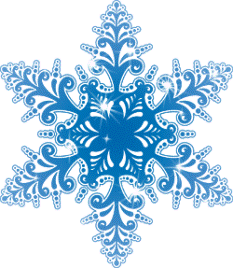 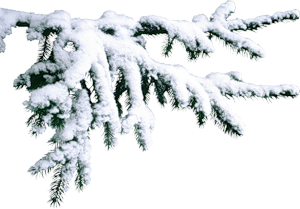 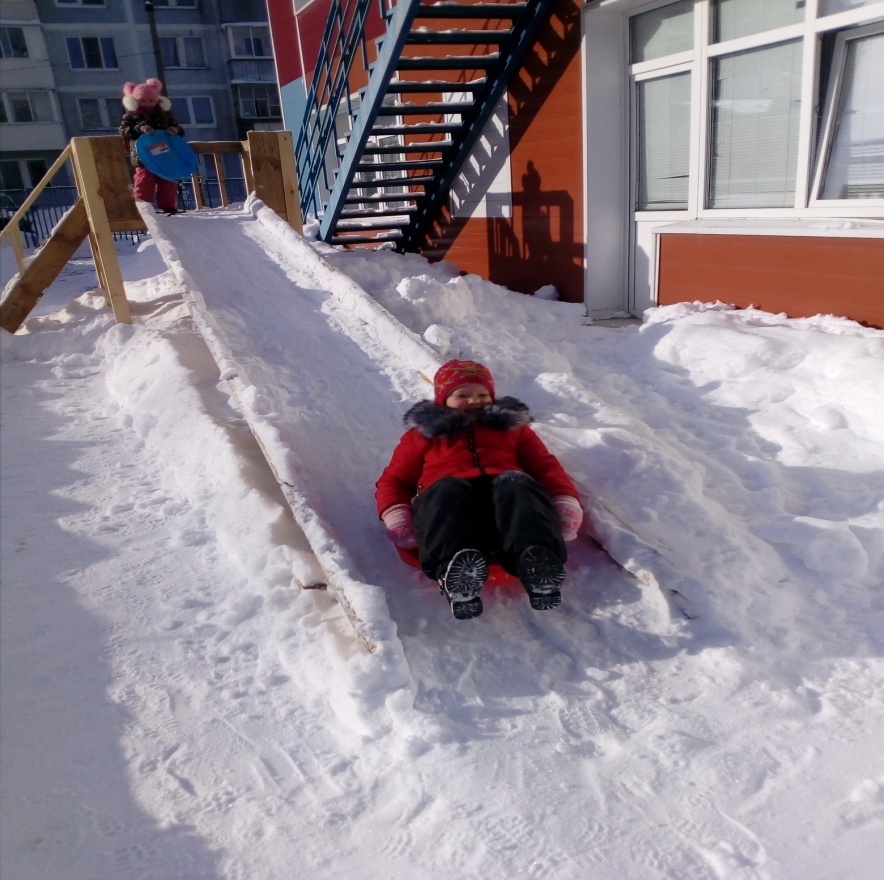 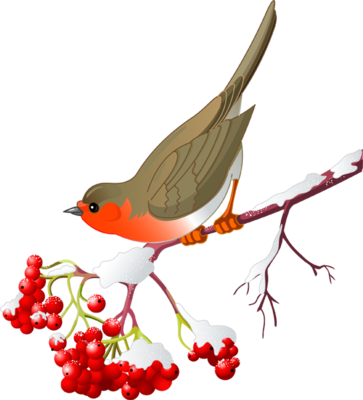 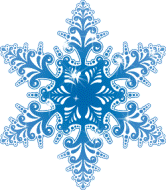 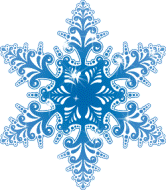 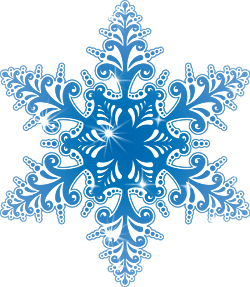 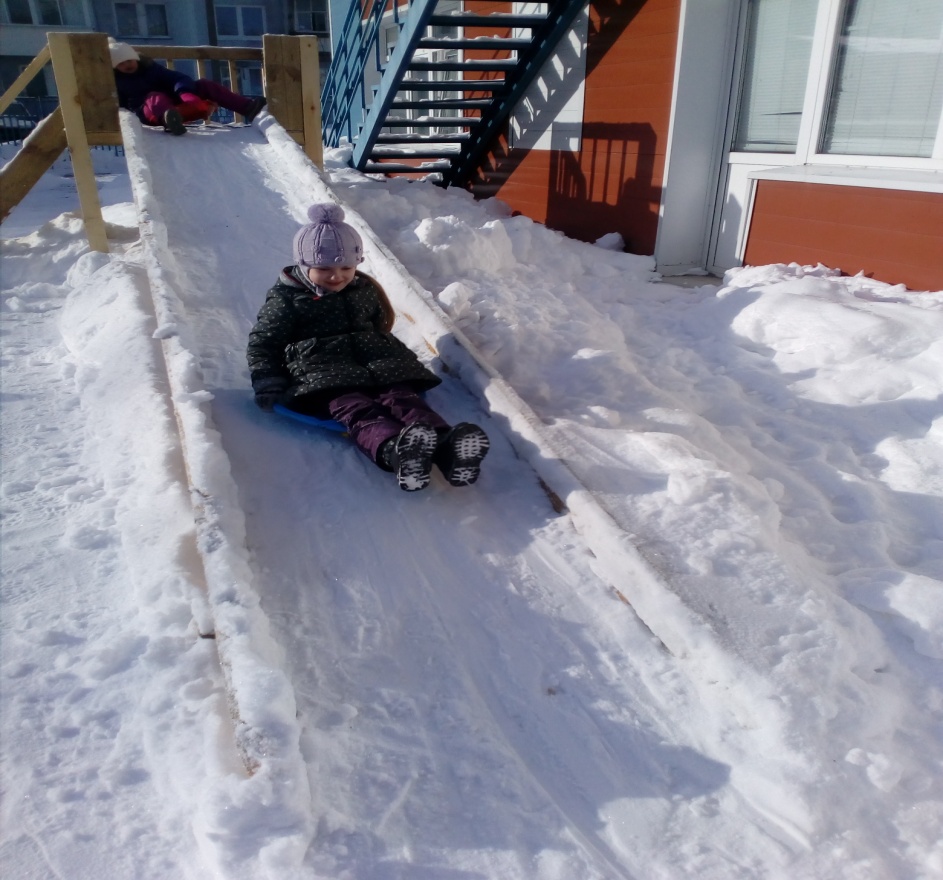 В белой  шубке горкаВ гости ждёт  тебя.Бери санки и скорейС ветерком промчись по ней.
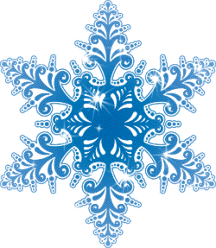 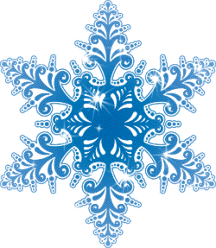 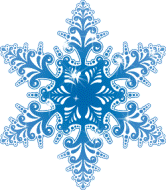 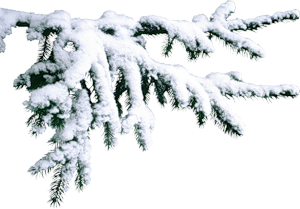 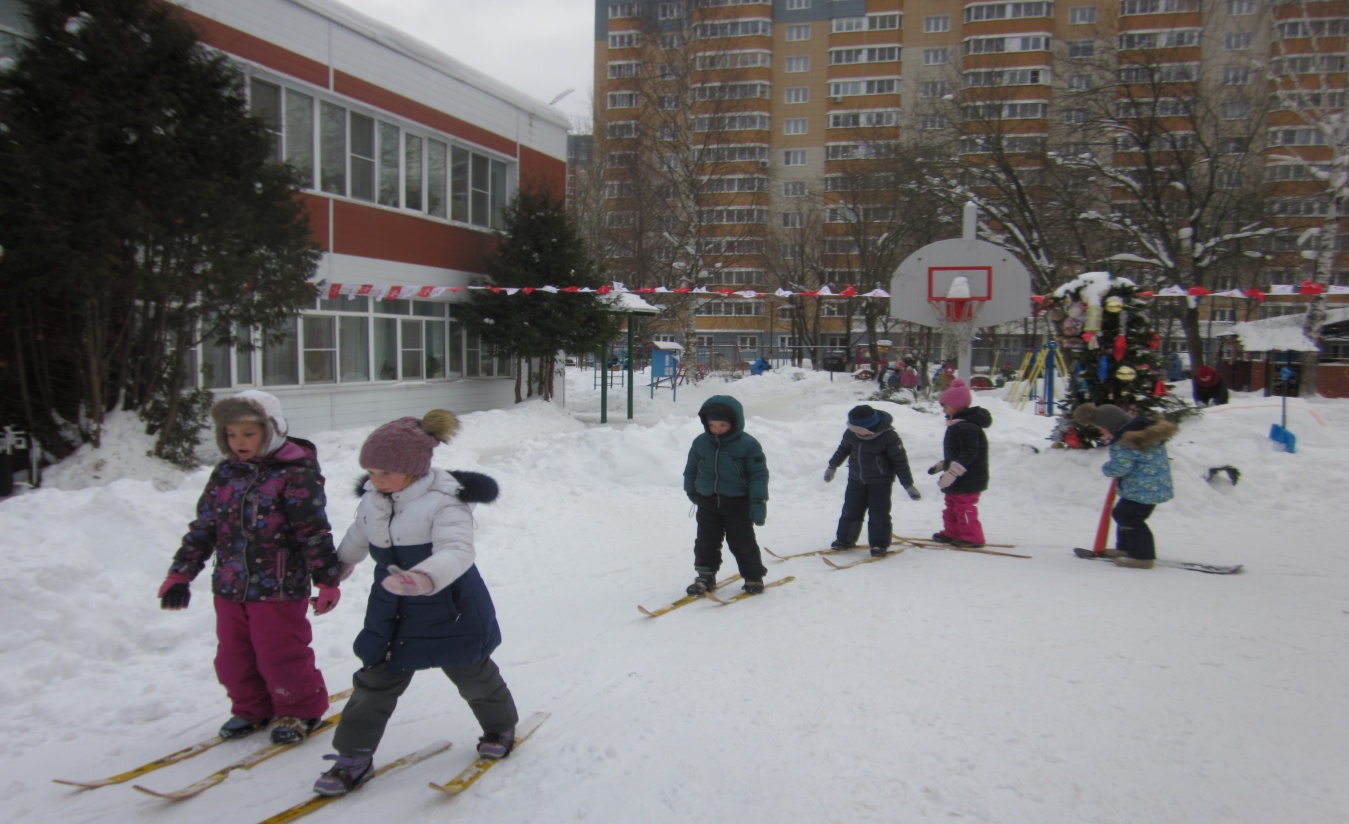 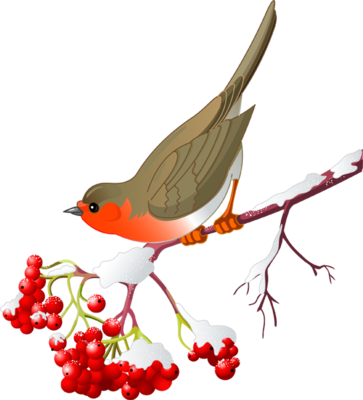 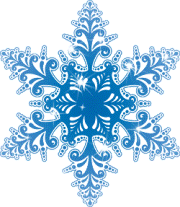 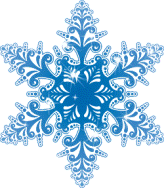 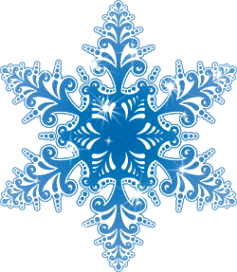 Ровно стелятся две ленты,Две блестящие змеи.Это лыжников приметы,Вдалеке они видны.
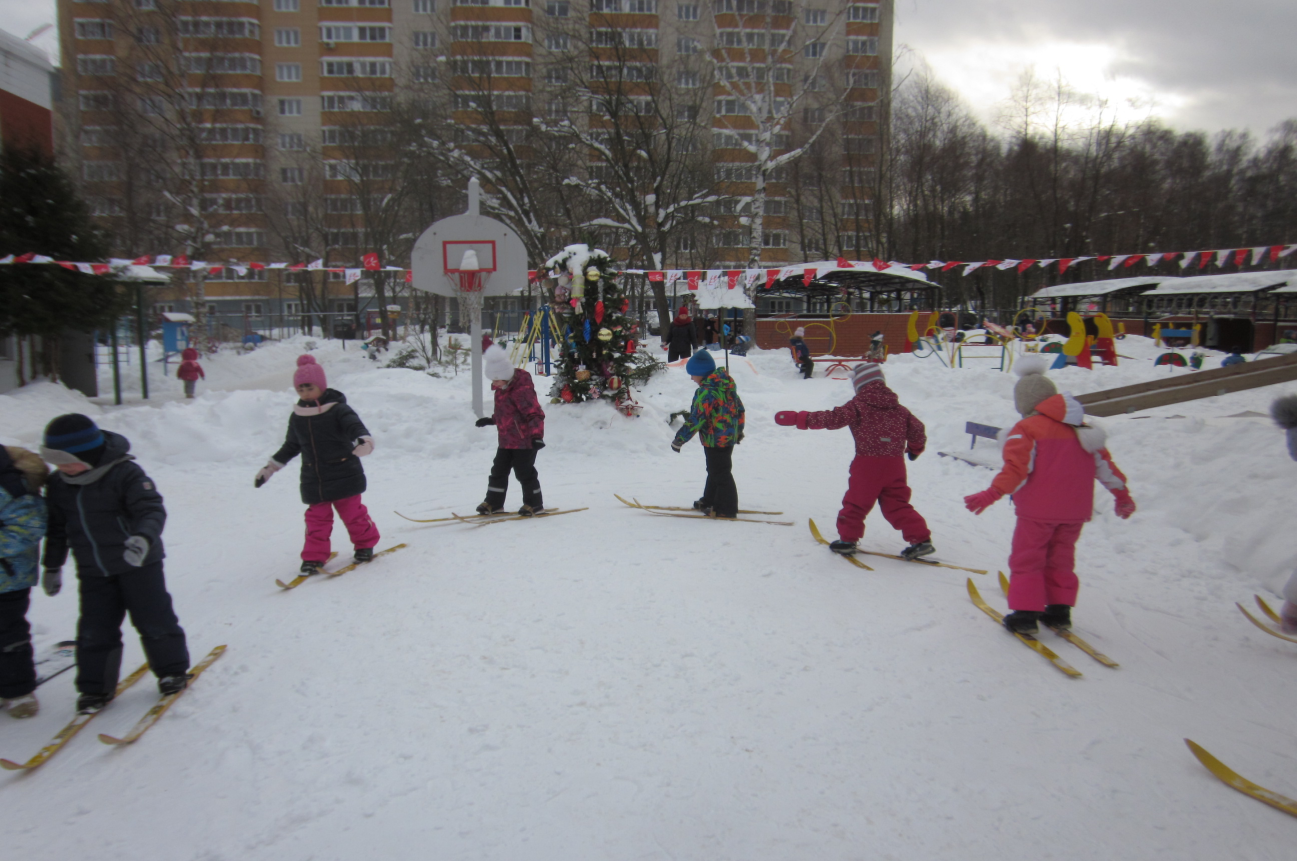 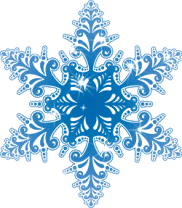 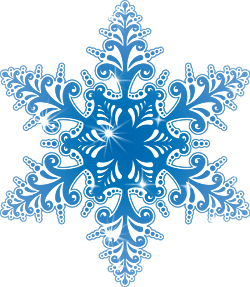 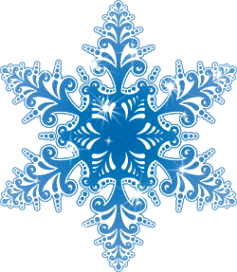 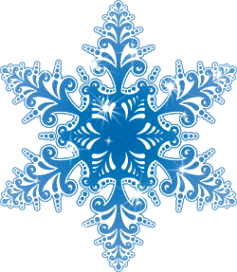 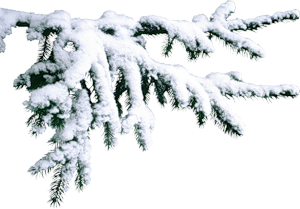 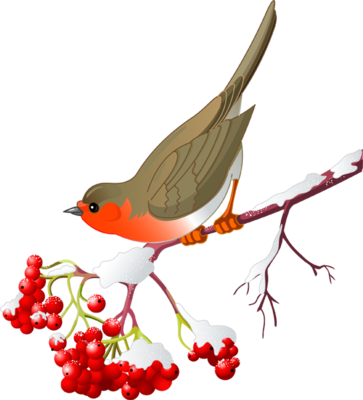 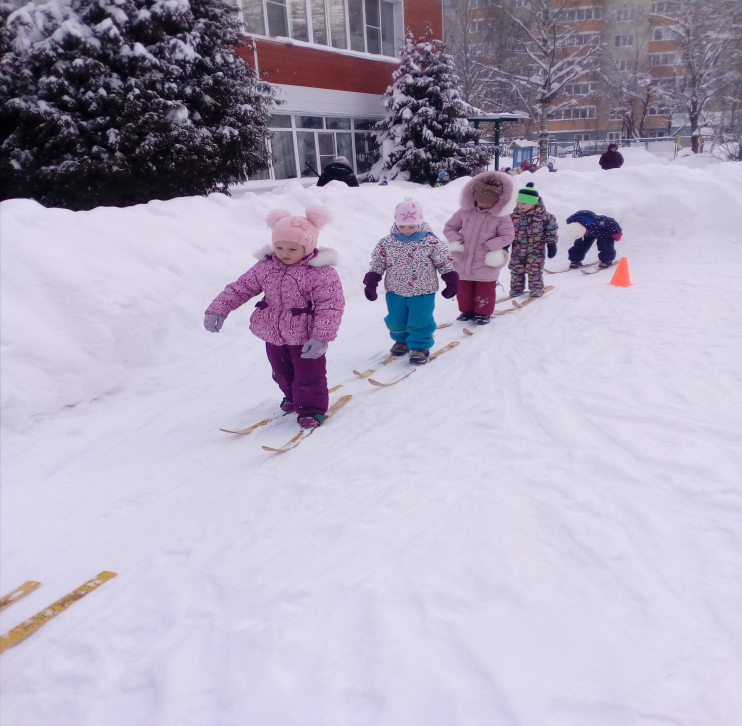 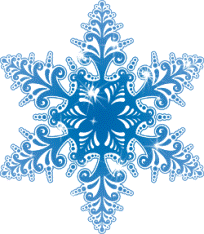 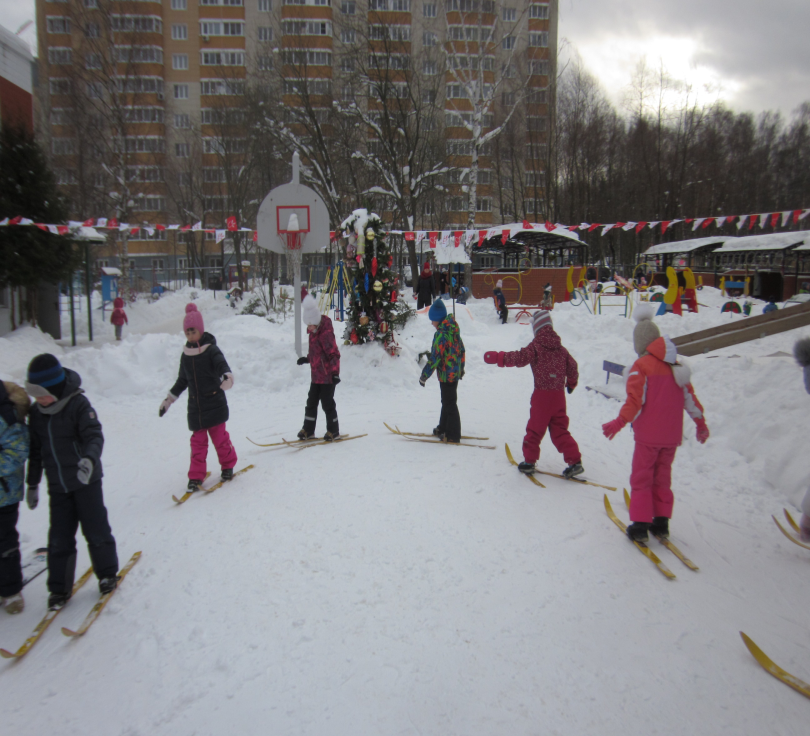 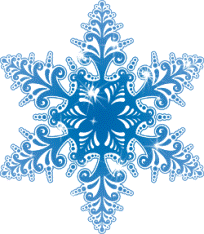 В зимний день я не скучаю;Быстро лыжи надеваю,В руки я беру две палки,С ветерком играю в салки.На лыжах еду с горки,От радости кричу.Тряхнуло на пригорке,И я лечу, лечу.
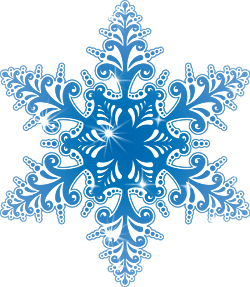 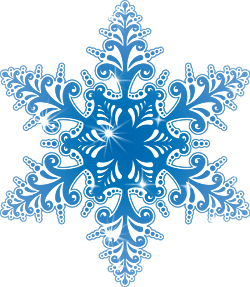 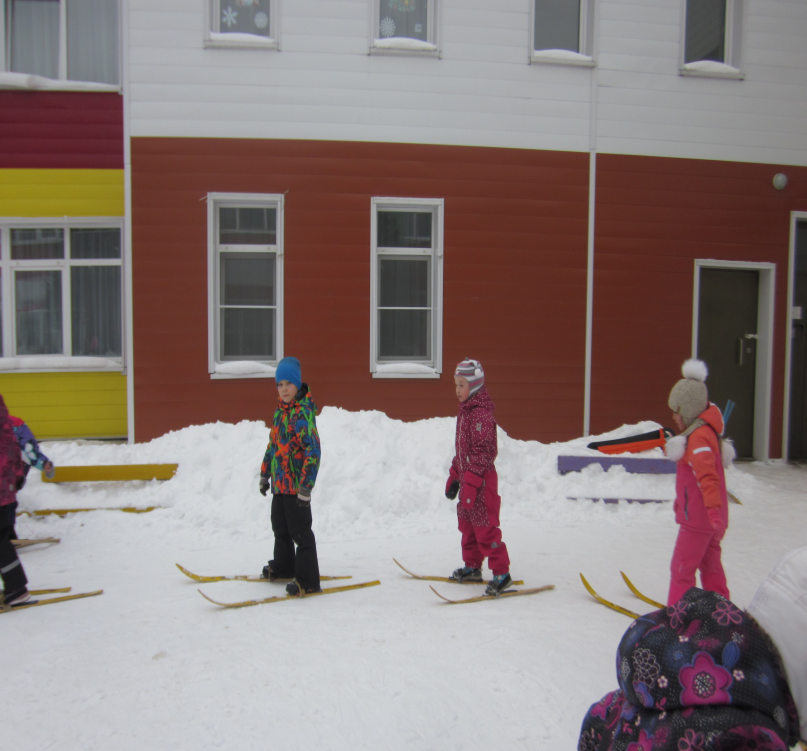 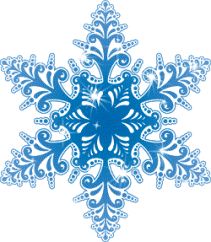 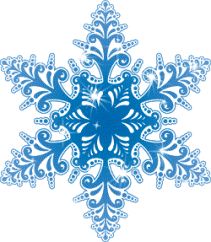 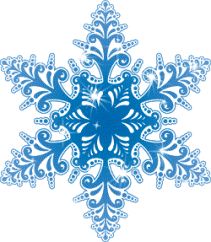 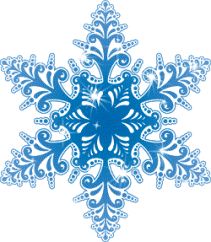 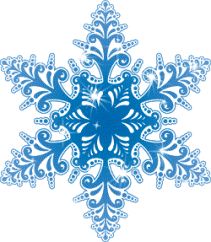